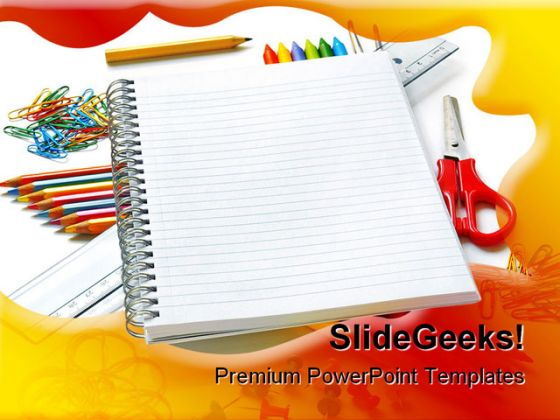 Организация
внеурочной
деятельности
МОУ СОШ № 59
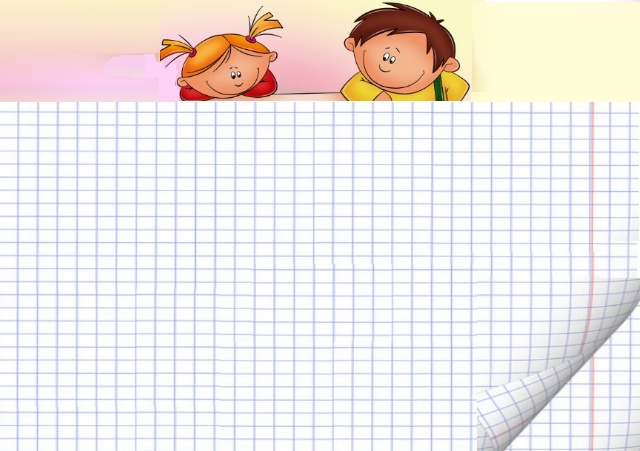 Основные направления:
Художественно-эстетическая
творческая деятельность

Учение с увлечение!
Проектно-исследова-
тельская деятельность
Информационная культура
Коммуникативная 
деятельность
Интеллектуальные марафоны

Спортивно-оздоровительная 
деятельность
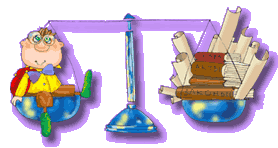 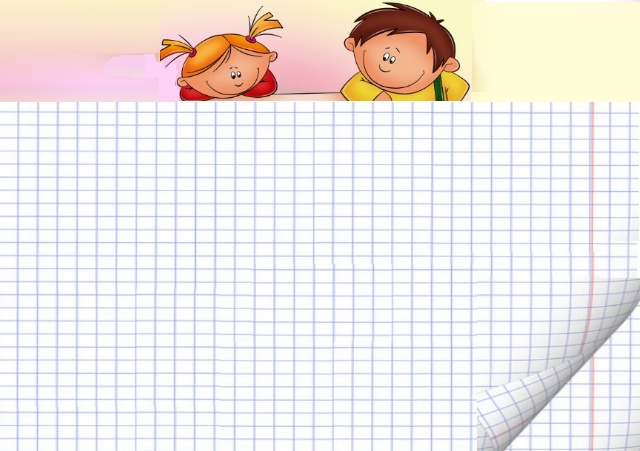 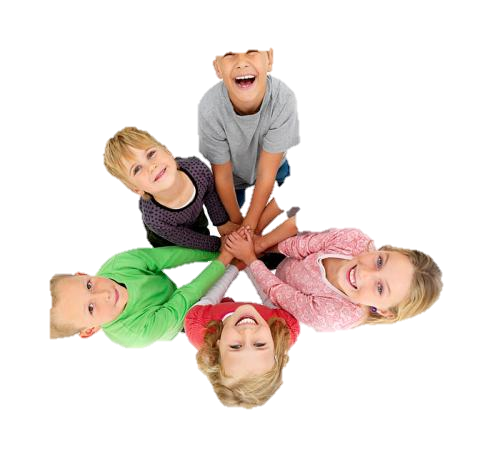 Коммуникативная деятельность
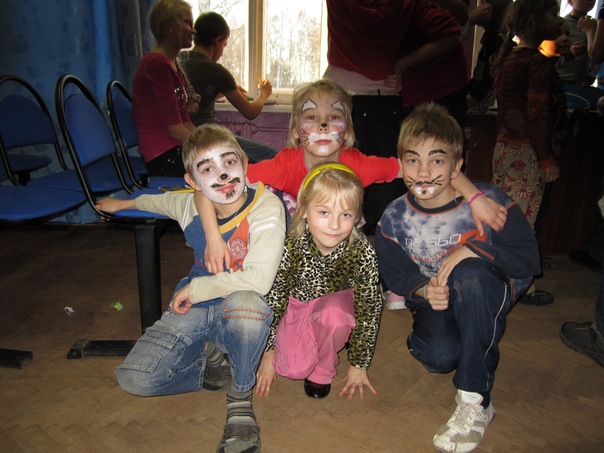 Разговоры о важном
Мир профессий
Орлята - дружные ребята!
В мире добрых дел
Развития у детей начальной школы нравственных ориентиров при построении  деятельности, общения и взаимоотношений.
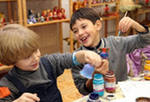 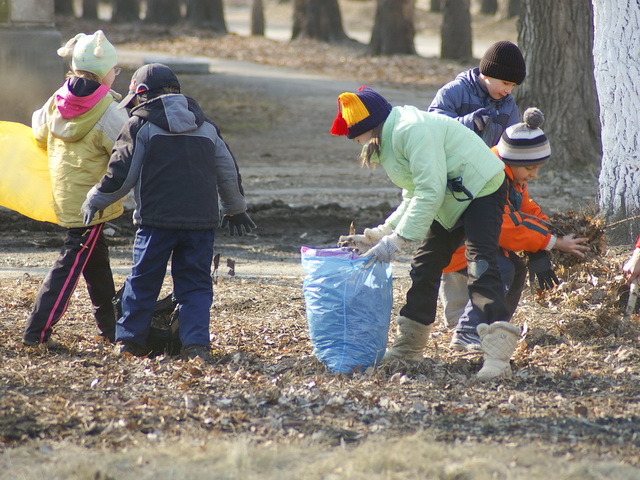 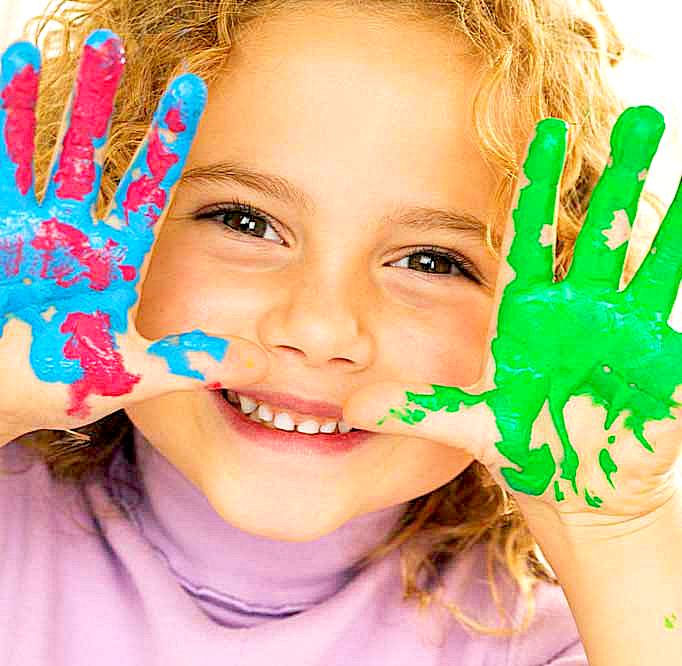 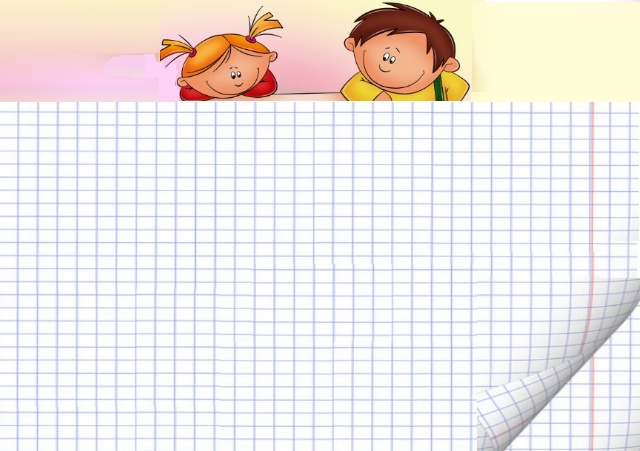 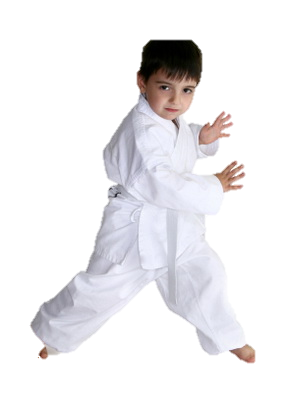 Спортивно-оздоровительное
деятельность
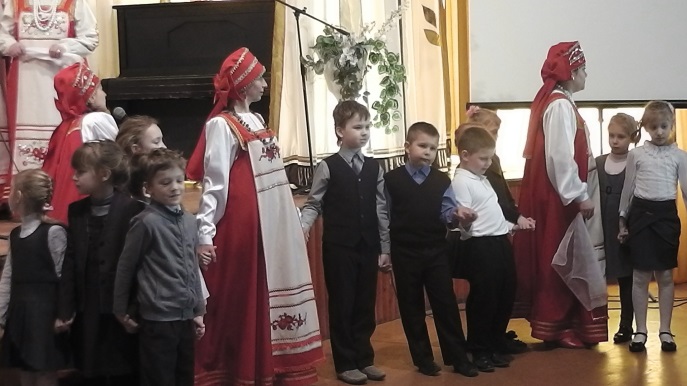 Спортивный
 калейдоскоп
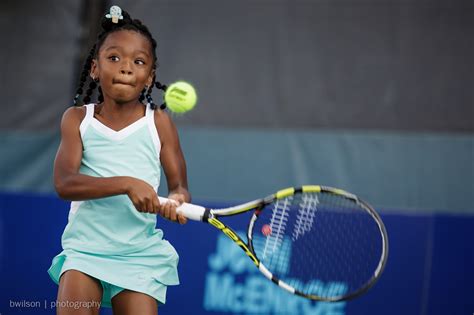 «Игры русских народов»
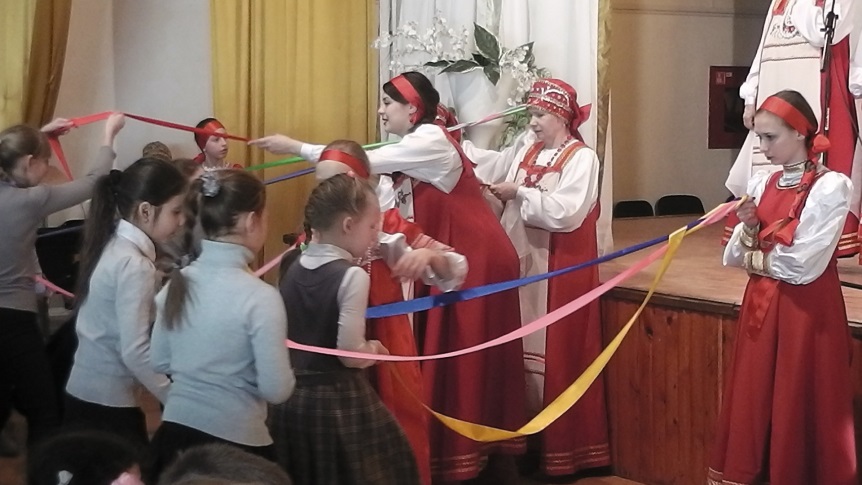 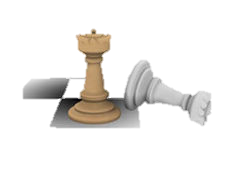 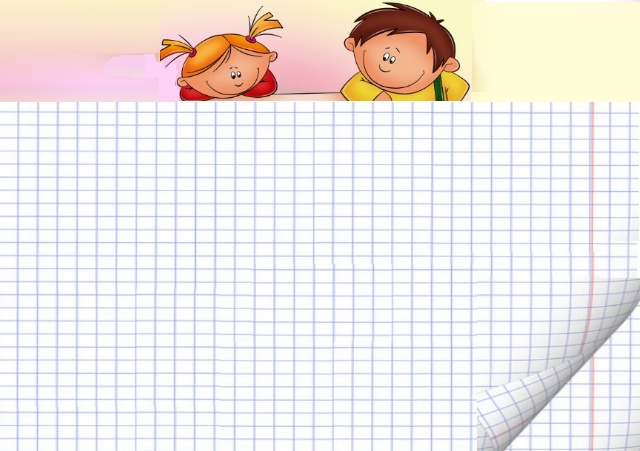 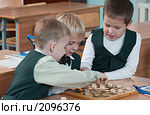 Интеллектуальные марафоны
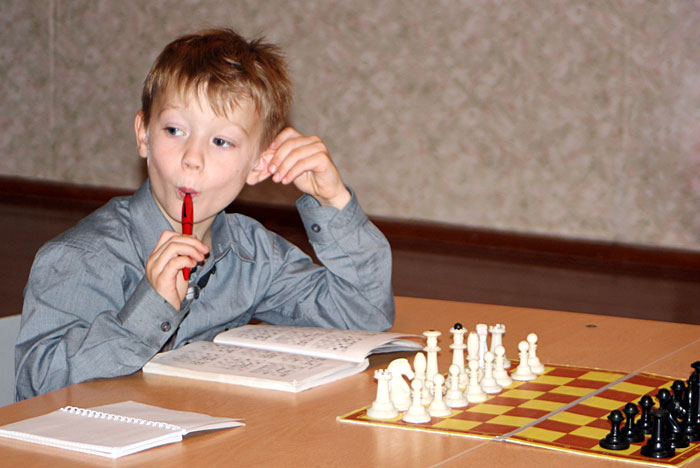 «Книгочей»
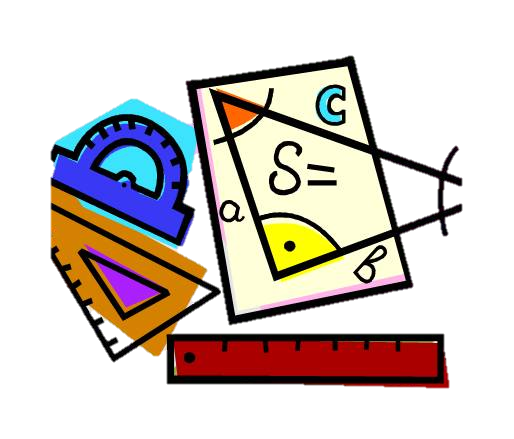 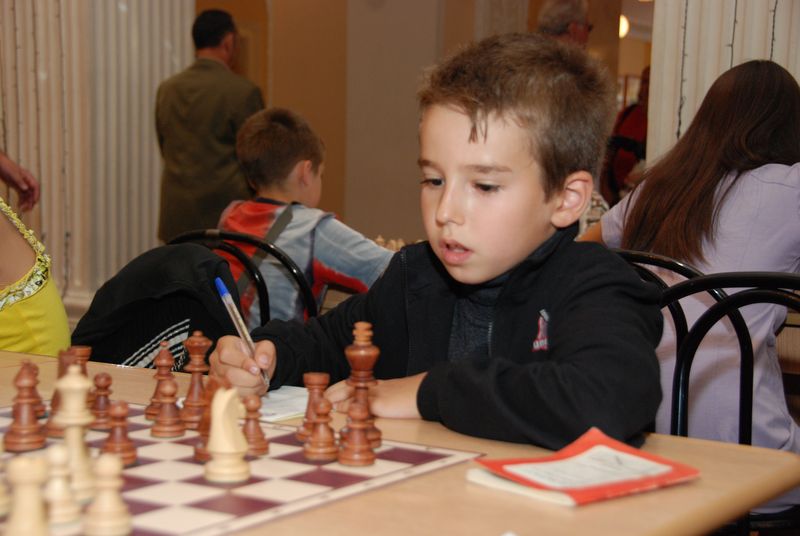 «Библиознайка»
«Шахматы»
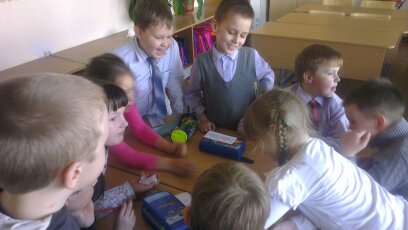 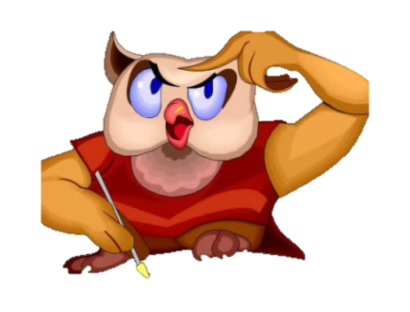 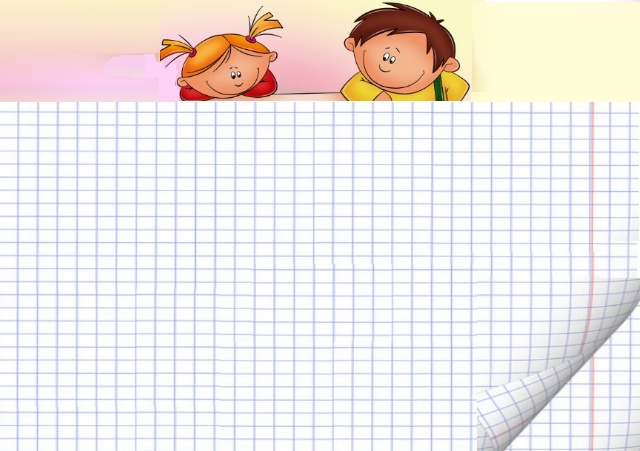 Художественно-эстетическая творческая деятельность
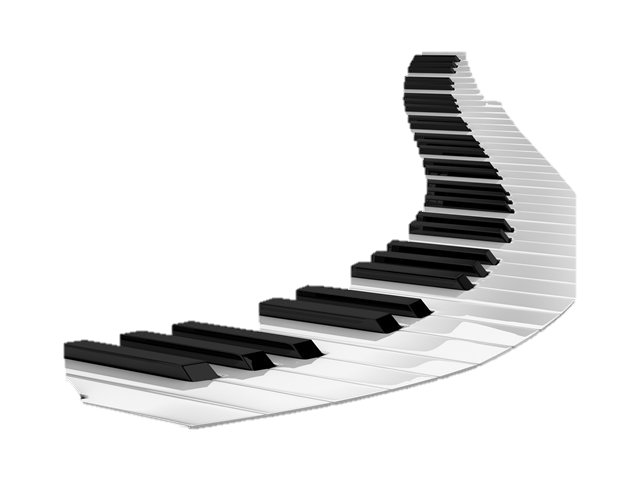 Дорогами сказок
Экскурсии, интерактивные занятия
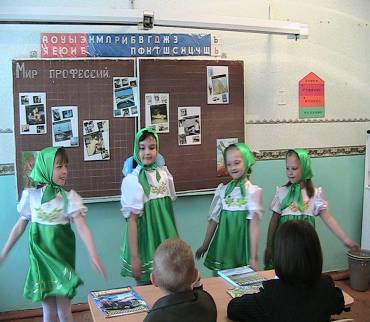 Занимательная музыка
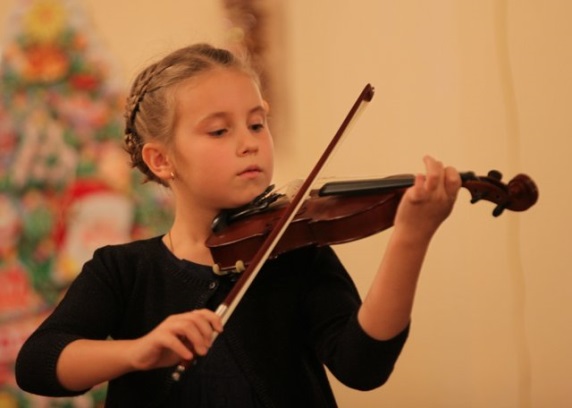 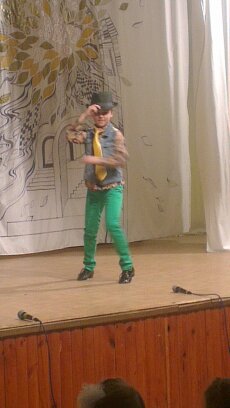 »
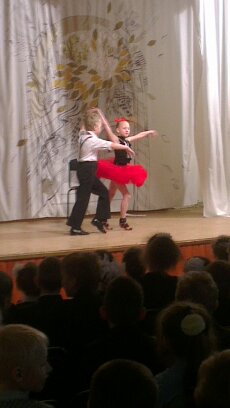 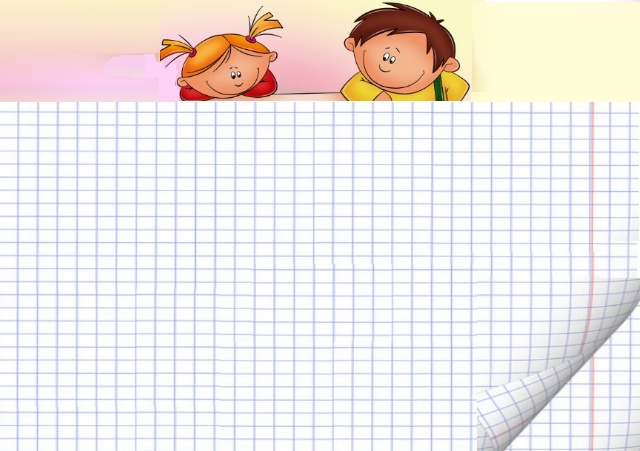 Учение с увлечением!
«Окружающий с увлечением»
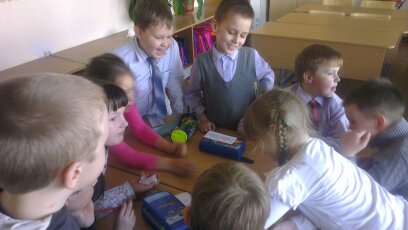 «Функциональная грамотность»
«Занимательная грамматика»
«Русский язык с увлечением»
«Чтение с увлечением»
«Математика с увлечением»
«Портфолио»
«Азбука пешеходных наук»
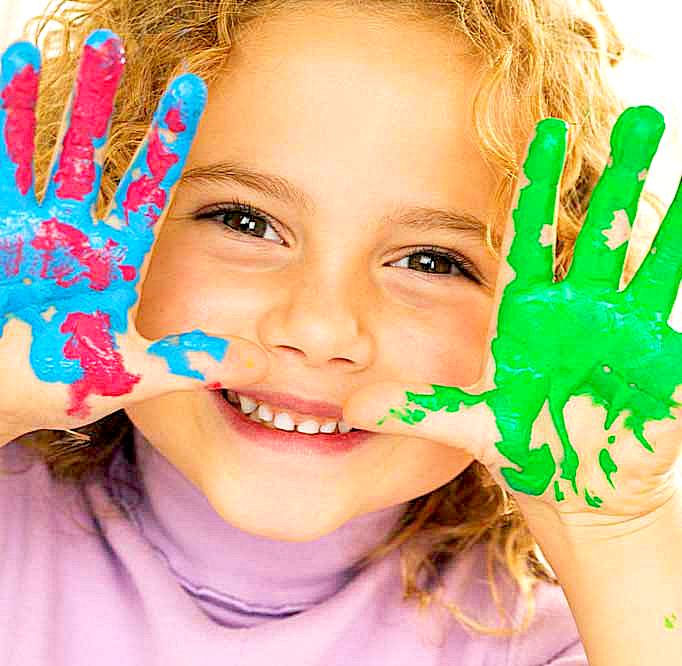 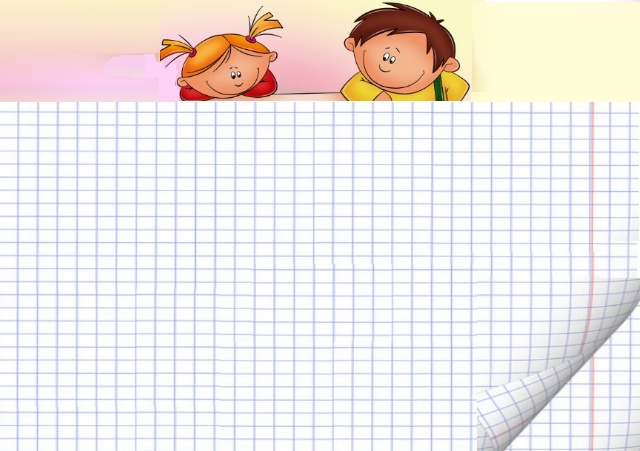 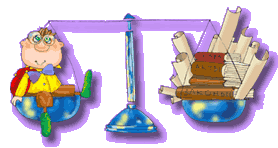 Социально – психологическая помощь
Школа – это здорово!
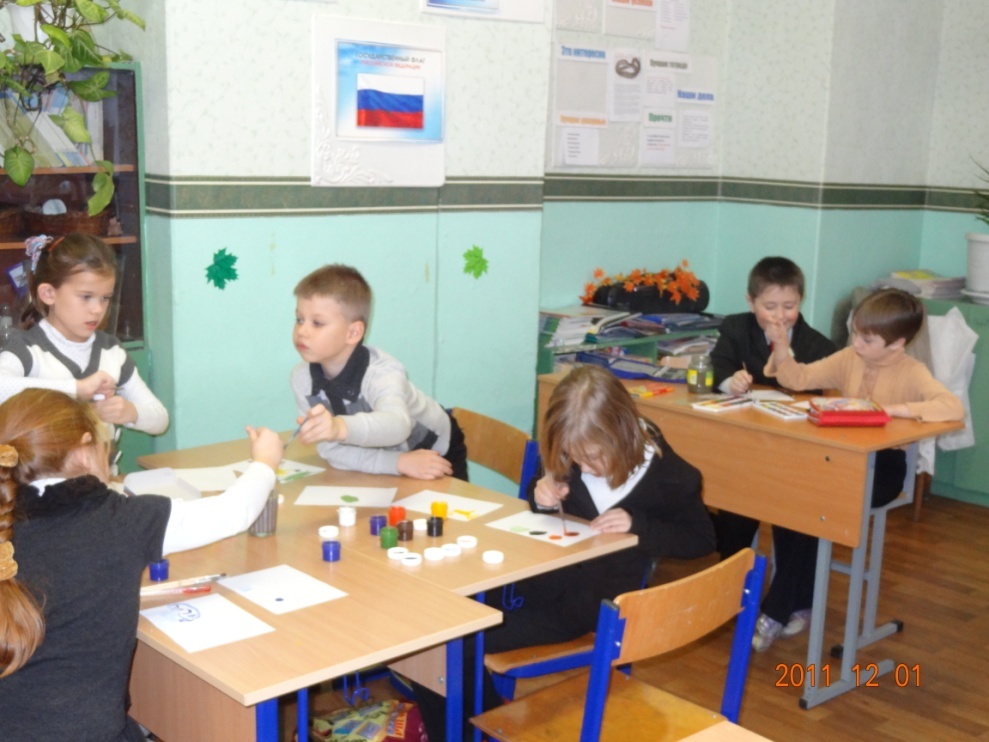 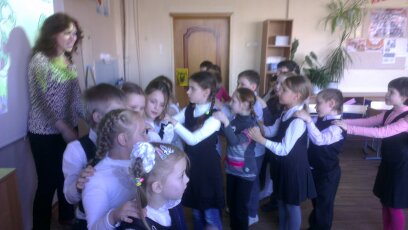 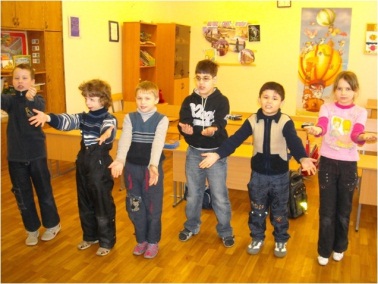 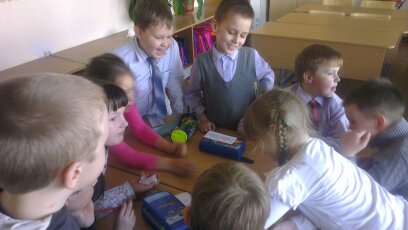